За нарушение установленного порядка организации и проведения публичных мероприятий, за участие в несанкционированных собрании, митинге, демонстрации, шествии или пикетировании предусмотрена административная ответственность
За нарушение установленного законом порядка организации публичного мероприятия - ответственность в виде административного штрафа для граждан от десяти до двадцати тысяч рублей или обязательные работы до сорока часов
Наказуемыми являются организация или проведение публичных мероприятий без подачи в установленном порядке уведомлений о них –  штраф от двадцати до тридцати тысяч рублей, или обязательные работы до пятидесяти часов, или административный арест до 15 суток
Вовлечение несовершеннолетнего в участие в несанкционированном собрании, митинге, шествии или пикетировании - ответственность в виде штрафа в размере от тридцати до пятидесяти тысяч рублей, обязательные работы от двадцати до ста часов или административный арест до 15 суток
На законно организованных публичных мероприятиях участникам необходимо придерживаться установленного порядка их проведения. 
Нарушение такого порядка может повлечь наложение штрафа в размере от десяти до двадцати тысяч рублей или обязательные работы на срок до 40 часов
Повторное совершение правонарушений этой категории влечёт наложение административного штрафа в размере от ста пятидесяти тысяч до трёхсот тысяч рублей, обязательные работы на срок от сорока до двухсот часов или административный арест на срок до тридцати суток
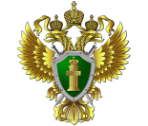 Прокуратура Забайкальского края 2021 г.